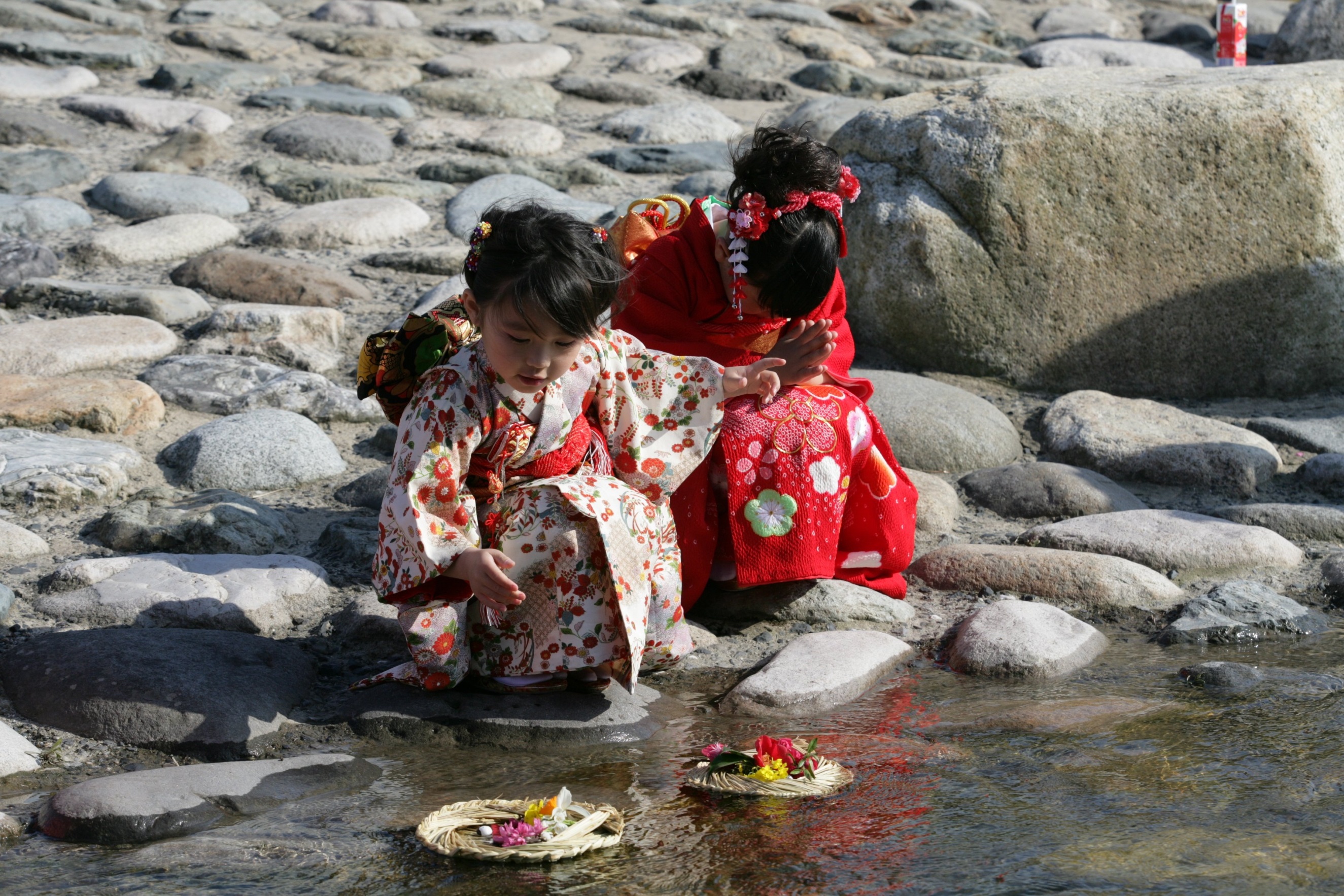 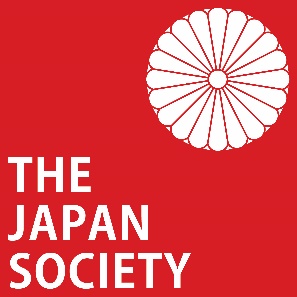 Hina-matsuri
Image on the title slide is ©JNTO Nagashi-bina (Floating Doll Festival)
1
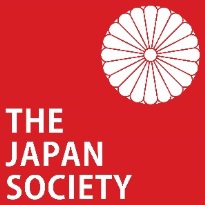 Hina-matsuri
A festival which celebrates happiness, health and the growth of young girls.

It is celebrated on March 3 in Japan. 
In Japanese, March 3 is :
三月三日
(third month,  third day)
©The Japan Society with Katy Simpson
2
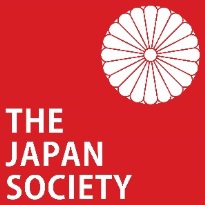 What does Hina-matsuri mean?
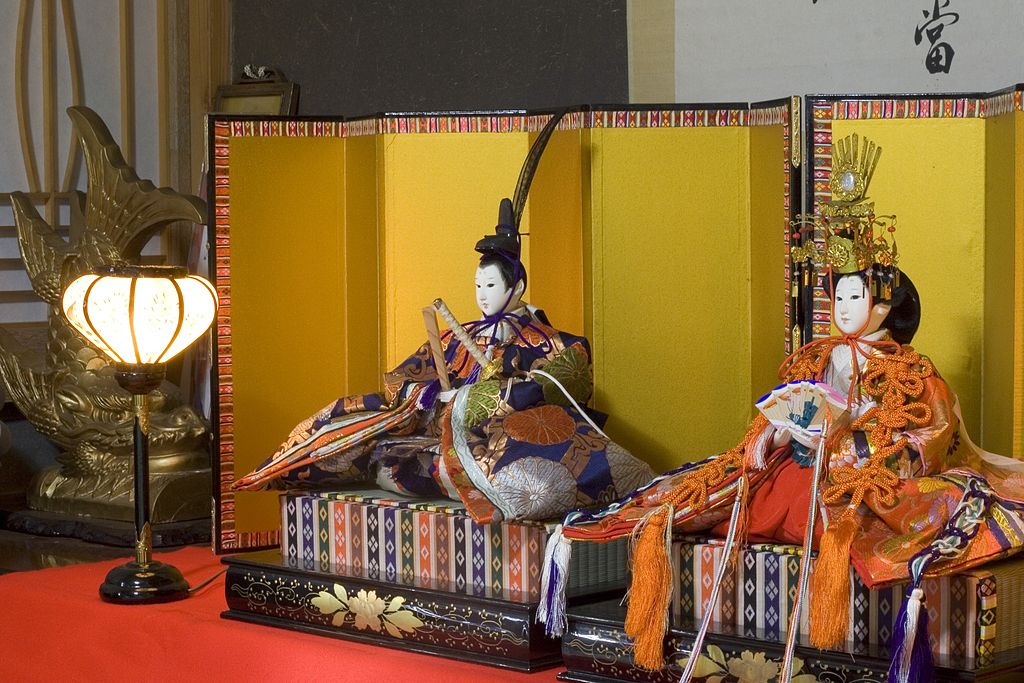 Matsuri (祭り) means festival
Hina (ひな) means doll
©tab2_dawa /CC BY 2.0
So Hina-Matsuri means 
Doll Festival
©The Japan Society with Katy Simpson
3
[Speaker Notes: Tell Students
The dolls in the picture are decorations. 
During the festival it is common to see large displays of these dolls in public places and some people will also display dolls in their homes. 
The dolls represent important people who lived in Japan around 1000 years ago. This picture shows an emperor (left) and an empress (right). 

Image is ©tab2_dawa /CC BY 2.0]
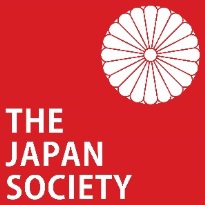 Why dolls?
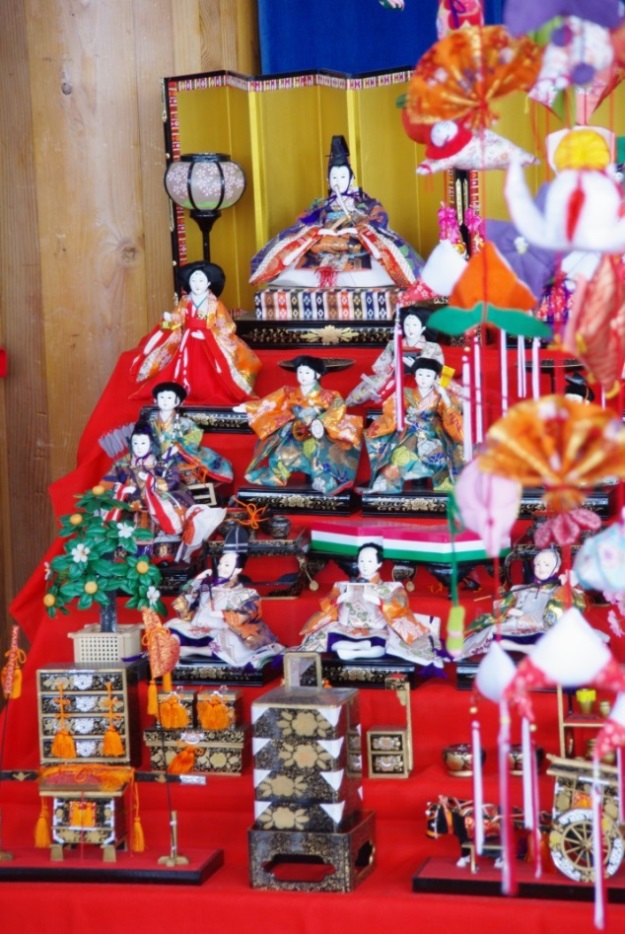 400 years ago, people believed that dolls were lucky charms to ward off evil spirits. 

So the tradition began to set up displays of dolls a few weeks before the festival begins.
©JNTO
©The Japan Society with Katy Simpson
4
[Speaker Notes: Tell Students
The dolls are dressed in ancient traditional costumes.
There are usually several shelves displaying the dolls and the most important person (the emperor and/or the empress) will always be displayed at the top. 
Attendants who help the empress and musicians are underneath.]
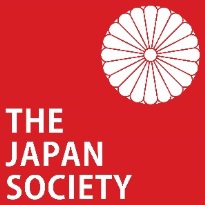 Special Customs
The dolls should be put away again as soon as the festival is over. If you leave them out, it is supposed to be bad luck.

Some people float paper dolls down the river, believing they will carry away bad luck with them.
© theKNB /CC BY-NC 2.0
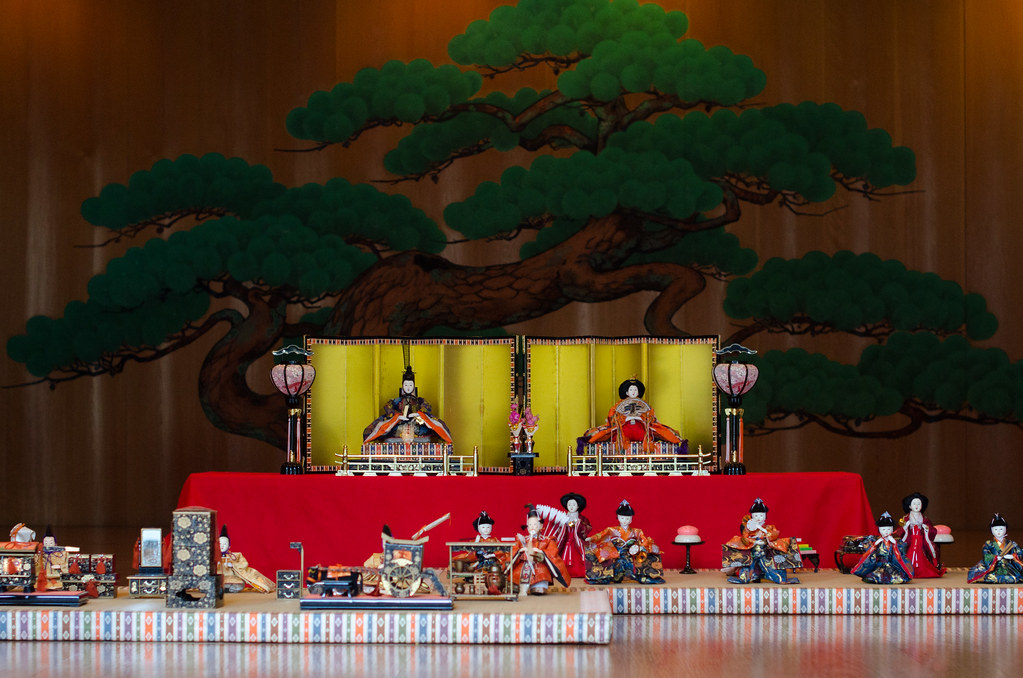 © Katy Simpson with The Japan Society
5
[Speaker Notes: Image is ©theKNB /CC BY-NC 2.0 "2015-03-11_MitoUme-002“ (cropped)]
Andhong09/ CC BY-NC-ND 2.0
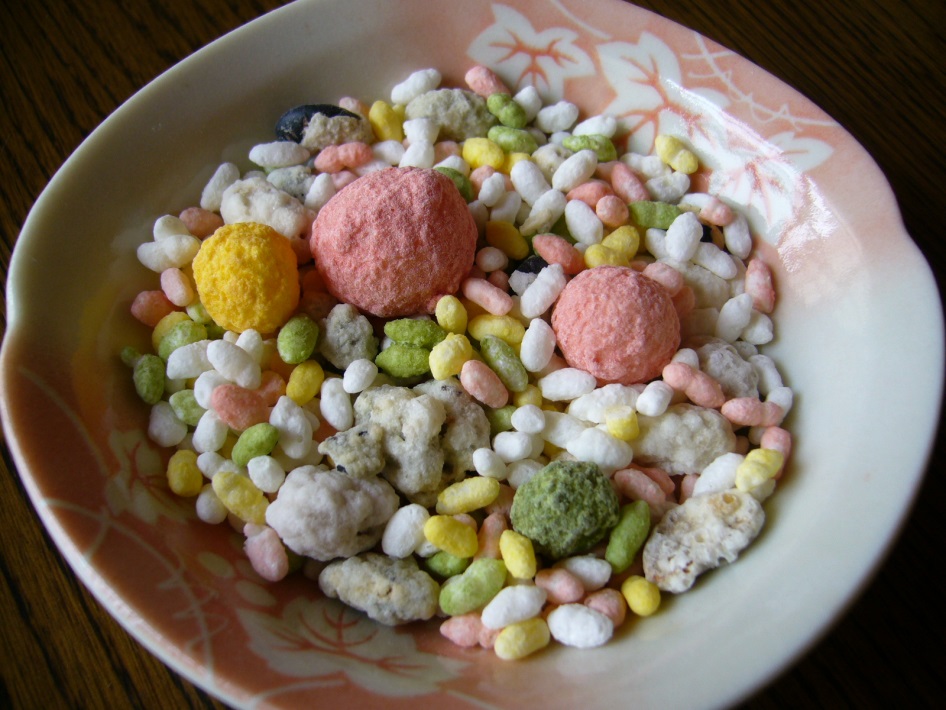 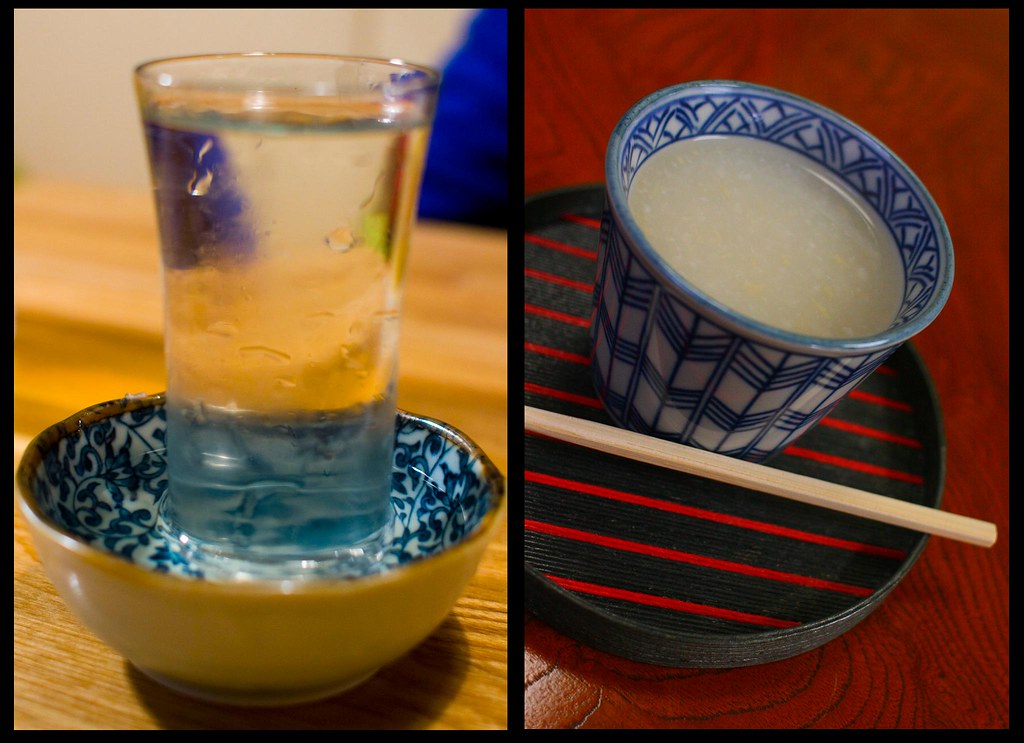 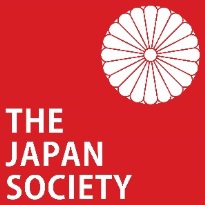 Special Foods
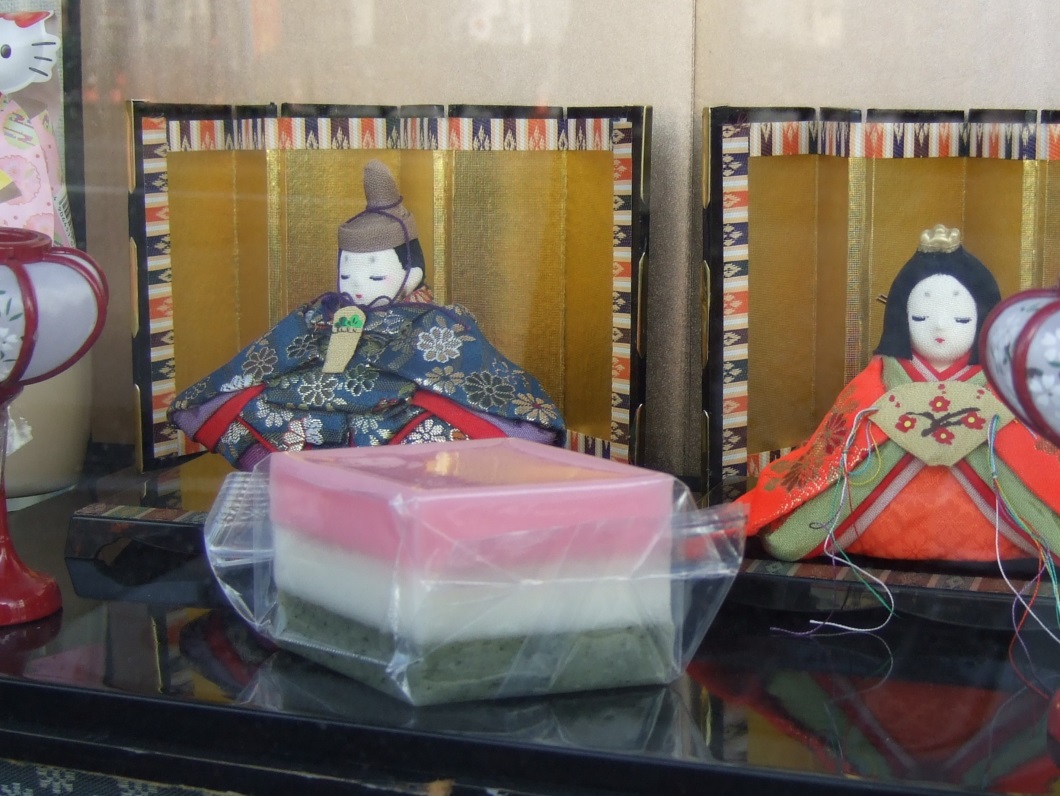 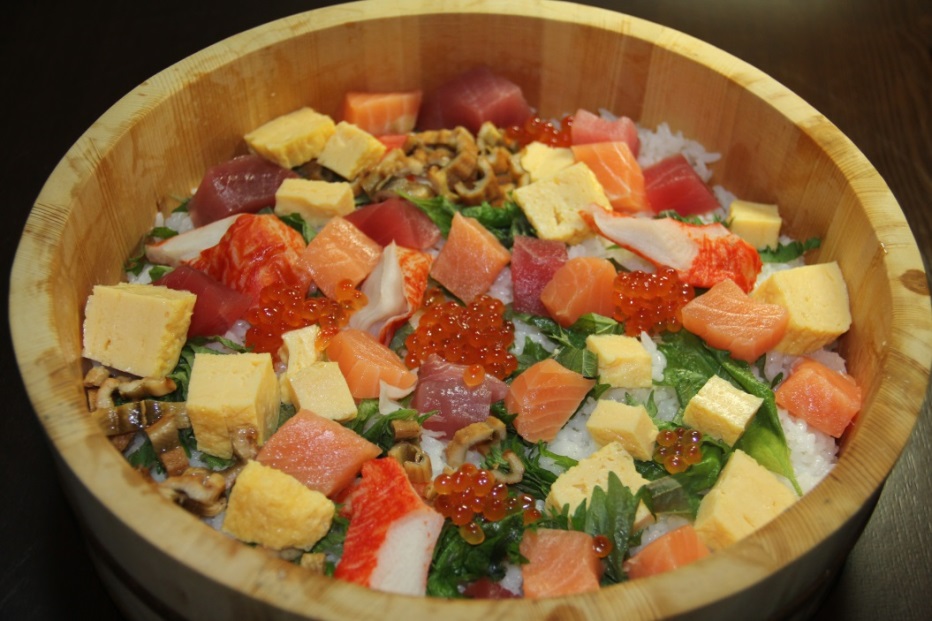 ©Midori/ CC BY SA 3
© Arashiyama/ CC BY SA 3
6
©The Japan Society with Katy Simpson
[Speaker Notes: Traditional Hina Matsuri dishes are white, pink, green and yellow. Colours of winter (white snow) and spring (green shoots and pink cherry blossom) 
Top left: Rice crackers dyed different colours – hina arare. 
Top right: Sweet rice drink  – amazake. 
Bottom left: – ‘scattered sushi’ or fish and vegetables on rice – Chirashi zushi
Bottom right: multicoloured rice cake in a diamond shape – Hishi mochi

Images:
Amazake: © Andhong09/ CC BY-NC-ND 2.0  
Chirashizushi:© Arashiyama/ CC BY SA 3
Hishi-mochi: ©Midori/ CC BY SA 3]
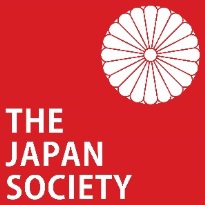 Hina-matsuri Quiz
You will be divided into teams.

How many facts can you remember about
 Hina-matsuri?
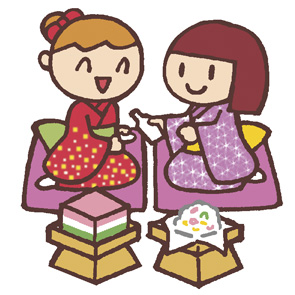 ©The Japan Society with Katy Simpson
7
©The Japan Society with Katy Simpson
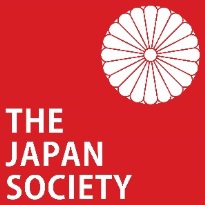 Hina-matsuri Quiz
©The Japan Society with Katy Simpson
8
©The Japan Society with Katy Simpson
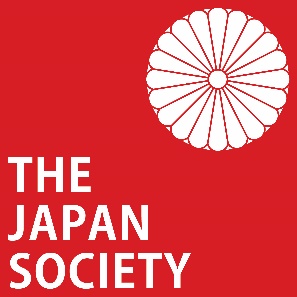 Activity
Make your own origami Japanese dolls.
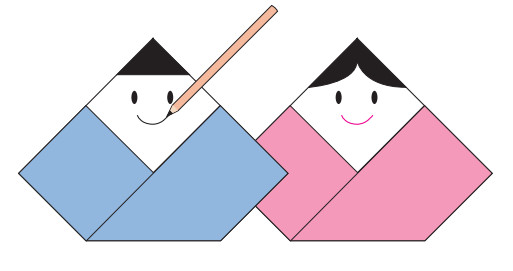 ©The Japan Society with Katy Simpson
9
©The Japan Society with Katy Simpson
[Speaker Notes: Teacher’s Notes
Use the printed instructions to make the origami dolls. There is an easy and a difficult version. 
Alternatively students can use the colouring sheet, any of the other extension activity worksheets (see lesson plan), or make a doll bookmaer using the video tutorial below:
https://www.youtube.com/watch?v=fMUrr-HpbGk]
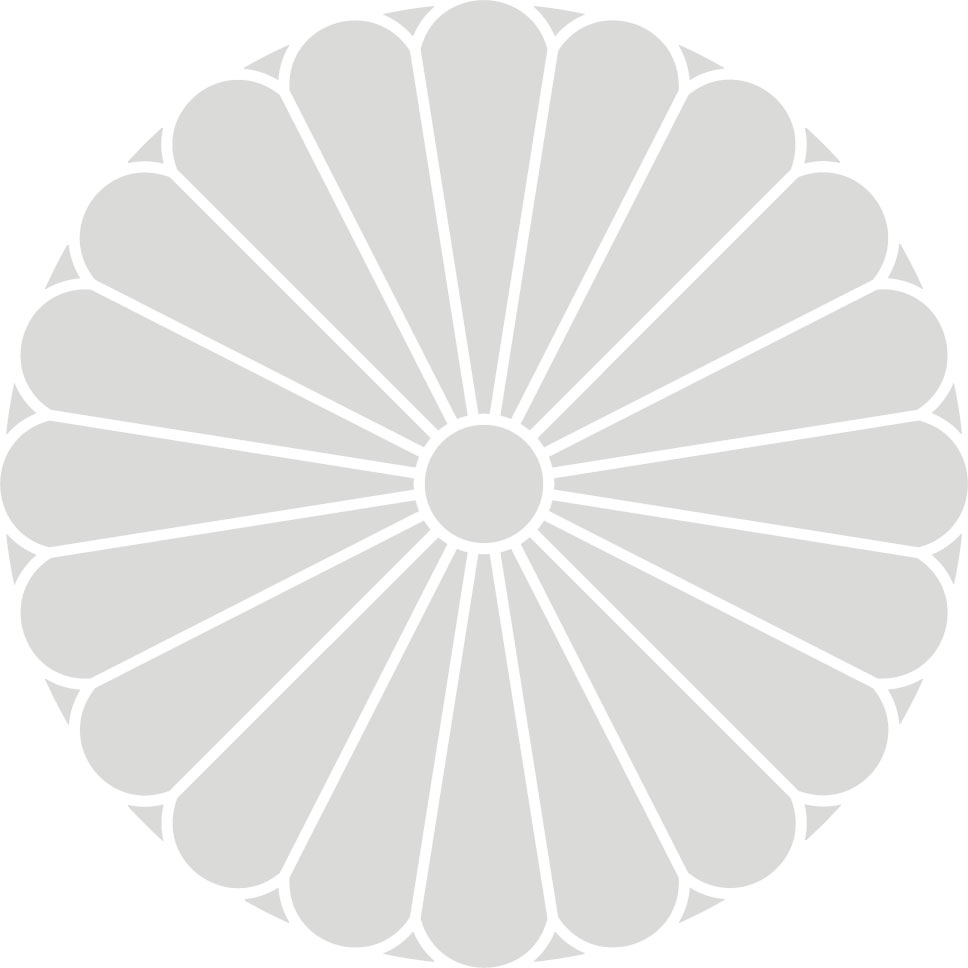 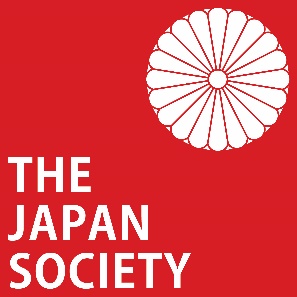 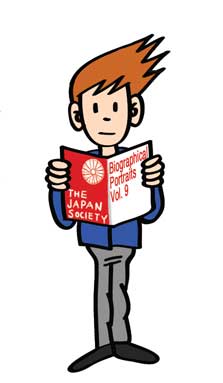 The activities included as part of this resource were designed by Katy Simpson in collaboration with the Japan Society.

The Japan Society13/14 Cornwall Terrace, London NW1 4QP
Tel: 020 7935 0475   
Email: education@japansociety.org.uk    

www.japansociety.org.uk
Follow us on:
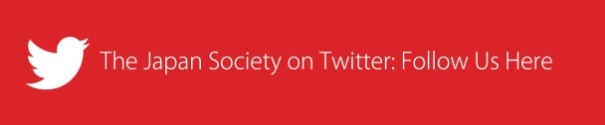 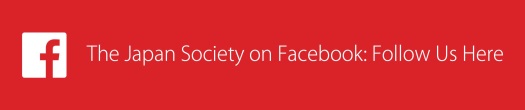 @japansocietylon
@JapanSocietyLondon
©The Japan Society with Katy Simpson
10